Uned 443 - Deall ffactorau sy'n cyfrannu at unigolion a/neu ofalwyr sydd angen gofal a chymorth
Unit 443 - Understanding factors that contribute to individuals and/or carers needing care and support
Learning outcome: 5. Understand mental ill-health
Meini prawf asesu Rydych yn deall:
Assessment criteria You understand:
5.1 Beth yw ystyr y term ‘afiechyd meddwl’
5.2 Mathau o broblemau iechyd meddwl a'r symptomau y gall unigolion eu profi 
5.3 Ffactorau a all ddylanwadu ac effeithio ar les unigolyn ac a all arwain at gyfnod o afiechyd meddwl 
5.4 Arwyddion a symptomau posibl afiechyd meddwl 
5.5 Yr ystod o wasanaethau, asiantaethau a gweithwyr proffesiynol sy'n darparu cymorth i unigolion sy'n profi afiechyd meddwl 
5.6 Modelau a dulliau y gellir eu defnyddio i gefnogi cyfathrebu ac ymgysylltu effeithiol ag unigolion sy'n byw gydag afiechyd meddwl
5.1 What is meant by the term ‘mental ill-health’
5.2 Types of mental health problems and the symptoms that individuals may experience 
5.3 Factors that can influence and affect an individual’s well-being and may result in a period of mental ill-health 
5.4 Potential signs and symptoms of mental ill-health 
5.5 The range of services, agencies and professionals which provide support for individuals experiencing mental ill-health 
5.6 Models and approaches that can be used to support effective communication and engagement with individuals living with mental ill-health
5.1 Diffinio afiechyd meddwl
5.1 Defining mental-ill health
Pan glywch chi’r geiriau afiechyd meddwl, rhestrwch gynifer o eiriau ag y gallwch chi feddwl amdanyn nhw yr ydych yn cysylltu â’r term

Defnyddiwch eich dyfeisiau i ddod o hyd i ddiffiniad dibynadwy ac ymarfer defnyddio cyfeirnodi.
When you hear the words mental ill-health list as many words as you can think of that you associate with the term

Use your devices to find a reliable definition and practice using referencing.
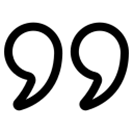 5.1 Diffinio afiechyd meddwl
5.1 Defining mental ill-health
Yn ôl Sefydliad Iechyd y Byd 

"Mae iechyd yn gyflwr o les corfforol, meddyliol a chymdeithasol cyflawn ac nid dim ond absenoldeb afiechyd neu lesgedd." 

Felly, mae iechyd meddwl yn fwy na dim ond absenoldeb anhwylderau neu anableddau meddyliol.
Mae iechyd meddwl yn gyflwr o les lle mae unigolyn yn sylweddoli ei alluoedd ef/hi ei hun, yn gallu ymdopi â straen arferol bywyd, yn gallu gweithio'n gynhyrchiol ac yn gallu cyfrannu at ei gymuned/chymuned.
According to The World Health Organisation 

"Health is a state of complete physical, mental and social well-being and not merely the absence of disease or infirmity." 

Therefore,  mental health is more than just the absence of mental disorders or disabilities.
Mental health is a state of well-being in which an individual realises his or her own abilities, can cope with the normal stresses of life, can work productively and is able to make a contribution to his or her community.
5.1 Diffinio afiechyd meddwl
5.1 Defining mental ill-health
Mae problemau iechyd meddwl yn amrywio o bryderon a gofidiau dyddiol i iselder difrifol a meddyliau hunanladdol. 
Mae llawer o unigolion yn cael problemau a phryderon iechyd meddwl o bryd i'w gilydd.
Mae problem iechyd meddwl yn dod yn anhwylder neu'n enghraifft o afiechyd meddwl pan fydd iddo arwyddion a symptomau parhaus sy'n achosi trallod sylweddol ac yn effeithio ar weithrediad o ddydd i ddydd. Mae’n effeithio ar y ffordd y mae unigolion yn teimlo, yn ymddwyn ac yn rhyngweithio ag eraill. Gall rhai cyfnodau o afiechyd meddwl fod yn rhai dros dro tra bod eraill yn achosi anawsterau parhaus a hirdymor.
(CBAC, 2019)
Mental health problems range from daily worries and anxieties to serious depression and suicidal thoughts. 
Many individuals have mental health problems and worries from time to time.
A mental health problem becomes a disorder or an example of mental ill-health when it has ongoing signs and symptoms which cause considerable distress and affects day-to-day functioning. It affects the way that individuals feel, behave and interact with others. Some periods of mental ill-health may be temporary while others cause persistent and long-term difficulties.
(WJEC, 2019)
5.1 Diffinio afiechyd meddwl
5.1 Defining mental ill-health
Ar unrhyw un adeg bydd 1 o bob 4 o bobl yn y DU yn profi afiechyd meddwl. 
Nid oes gan bob unigolyn sy'n profi problemau afiechyd meddwl ddiagnosis o anhwylder meddwl. 
Mae ystod eang o ddiagnosisau, pob un â’i feini prawf diagnostig ei hun sydd wedi’u dosbarthu gan Sefydliad Iechyd y Byd:
https://www.who.int/classifications/icd/icdonlineversions/en/
Nid yw pawb yn cytuno bod defnyddio diagnosis i ddeall neu ddisgrifio trallod ac afiechyd meddwl yn ddefnyddiol.
Trafodwch – pam y gallai hyn fod yn wir?
At any one time 1 in 4 people in the UK will be experiencing mental ill-health. 
Not all individuals who are experiencing mental ill-health problem have a diagnosed mental disorder. 
There are a wide range of diagnoses, each with their own diagnostic criteria which have been classified by the World Health Organisation:
https://www.who.int/classifications/icd/icdonlineversions/en/
Not everyone agrees that using diagnoses to understand or describe mental distress and ill-health is helpful.
Discuss – why might this be?
5.2 Mathau o broblemau iechyd meddwl a'r symptomau y gall unigolion eu profi
5.2 Types of mental health problems and the symptoms that individuals may experience
https://www.mind.org.uk/information-support/types-of-mental-health-problems/mental-health-problems-introduction/types-of-mental-health-problems/
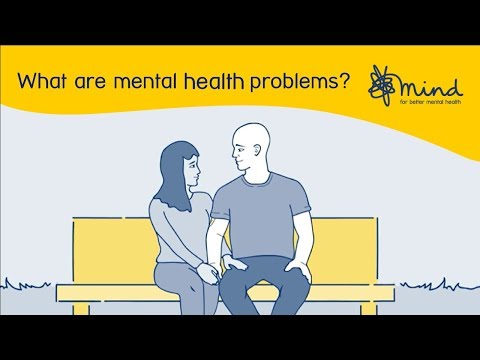 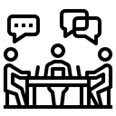 What contributes to mental ill-health
Beth sy'n cyfrannu at afiechyd meddwl?
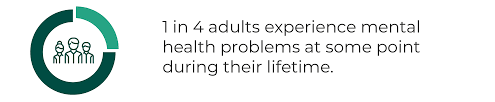 Mae 1 o bob 4 oedolyn yn profi problemau iechyd meddwl ar ryw adeg yn ystod eu bywyd
5.3 Influencing factors
5.3 Ffactorau dylanwadol
Many factors can contribute to developing mental ill-health including work, diet, drugs and lack of sleep, however if an individual experiences mental ill-health there are usually other factors as well.
Gall llawer o ffactorau gyfrannu at ddatblygu afiechyd meddwl gan gynnwys gwaith, diet, cyffuriau a diffyg cwsg, fodd bynnag os yw unigolyn yn profi afiechyd meddwl mae ffactorau eraill yn bodoli hefyd fel arfer.
Factors can be divided into three main categories - biological, psychological and environmental/social
Gellir rhannu ffactorau yn dri phrif gategori - biolegol, seicolegol ac amgylcheddol/cymdeithasol
Biolegoliechyd corfforol bregusrwydd genetigeffeithiau cyffuriau
Cymdeithasol
cyfoedionamgylchiadau teuluolperthnasoedd teuluol
Seicolegol
sgiliau ymdopisgiliau cymdeithasolperthnasoedd teuluolhunan-barchiechyd meddwl
Arrange factors into category
Trefnwch ffactorau yn gategorïau
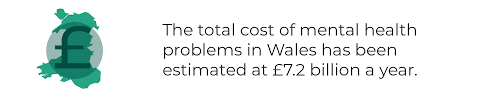 Amcangyfrifir mai cyfanswm cost problemau iechyd meddwl yng Nghymru yw £7.2 biliwn y flwyddyn
5.4 Arwyddion a symptomau afiechyd meddwl
5.4 Signs and symptoms of mental ill-health
Mewn parau neu grwpiau bach, defnyddiwch adnoddau dibynadwy i ymchwilio i arwyddion a symptomau un o'r anhwylderau isod.



Iselder
Gorbryder
Problemau tai
Sgitsoffrenia
Anhwylder Obsesiynol Cymhellol
Anhwylder Personoliaeth
Anhwylder deubegynol

https://www.mind.org.uk/information-support/types-of-mental-health-problems/mental-health-problems-introduction/types-of-mental-health-problems/
In pairs or small groups, use reliable resources to research the signs and symptoms of one of the disorders below.



Depression
Anxiety
Eating problems
Schizophrenia
Obsessive Compulsive Disorder
Personality Disorder
Bipolar disorder

https://www.mind.org.uk/information-support/types-of-mental-health-problems/mental-health-problems-introduction/types-of-mental-health-problems/
5.5 Services, agencies and professionals which provide support for individuals experiencing mental ill-health
5.5 Gwasanaethau, asiantaethau a gweithwyr proffesiynol sy'n darparu cymorth i unigolion sy'n profi afiechyd meddwl
Mae amrywiaeth o wasanaethau a chymorth i deuluoedd.
Gallai'r rhain gynnwys - iechyd, asiantaethau tai, Awdurdod Lleol, addysg, gwasanaethau cyfiawnder (e.e. yr heddlu, tîm troseddau ieuenctid, gwasanaethau prawf) sefydliadau trydydd sector (e.e. Gweithredu dros Blant, Canolfan Cyngor ar Bopeth, NSPCC, Barnardos, Cymorth i Fenywod, CAIS, Shelter Cymru), cynghorwyr budd-daliadau, eiriolwyr teulu, gweithwyr gofal plant, gweithwyr gofal cymdeithasol, gweithwyr cymdeithasol
There are a range of services and support for families.
This could include - health, housing agencies, Local Authority, education, justice services (eg police, youth offending team, probation services) third sector organisations (eg, Action for Children, Citizens Advice Bureau, NSPCC, Barnardos, Women’s Aid, CAIS, Shelter Cymru), benefits advisors, family advocates, childcare workers, social care workers, social workers
[Speaker Notes: Add links to local services, consider use of videos]
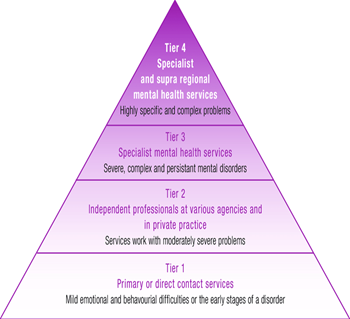 Haen 4
Gwasanaethau iechyd 
meddwl arbenigol ac
 uwch-ranbarthol

Problemau penodol a chymhleth iawn
Haen 3
Gwasanaethau iechyd meddwl arbenigol
Anhwylderau meddwl difrifol, cymhleth a pharhaus
Haen 2
Gweithwyr proffesiynol annibynnol mewn gwahanol asiantaethau mewn practis preifat
Gwasanaethau sy’n gweithio gyda phroblemau cymedrol ddifrifol
Haen 1
Gwasanaethau cyswllt sylfaenol neu uniongyrchol
Mân anawsterau emosiynol ac ymddygiadol neu gamau cynnar anhwylder
Cynllunio
Planning
Mae'r broses gynllunio yn cynnwys cynlluniau a allai fod yn Gynllun Gofal a Thriniaeth o dan Fesur Iechyd Meddwl (Cymru) 2010, neu yn Gynllun Gofal a Chymorth o dan Ddeddf Gwasanaethau Cymdeithasol a Llesiant 2014. 
Byddai'r rhain yn cynnwys nodi nodau neu ddeilliannau a galluogi cyfranogiad mewn gweithgareddau, triniaeth, monitro, adolygu a gwerthuso cynlluniau.
Mae cynllun personol yn nodi anghenion gofal unigolyn, y mathau o wasanaethau y bydd yn eu derbyn i ddiwallu'r anghenion hynny, pwy fydd yn darparu'r gwasanaethau a phryd.
The planning process involves plans which could be either a Care and Treatment Plan under the Mental Health (Wales) Measure 2010, or a Care and Support Plan under the Social Services and Well-being Act 2014. 
These would include identifying goals or outcomes and enabling participation in activities, treatment, monitoring, reviewing and evaluating plans.
A personal plan identifies an individual’s care needs, the types of services they will receive to meet those needs, who will provide the services and when.
Cydgynhyrchu
Co-production
Mae Rhwydwaith Cydgynhyrchu Cymru yn diffinio ‘cydgynhyrchu’ fel:

Dull sy’n seiliedig ar asedau at wasanaethau cyhoeddus sy’n galluogi pobl sy’n darparu ac yn derbyn gwasanaethau i rannu pŵer a chyfrifoldeb, ac i gydweithio mewn perthnasoedd cyfartal, dwyochrog a gofalgar.

Mae’n creu cyfleoedd i bobl gael cymorth pan fydd ei angen arnynt, ac i gyfrannu at newid cymdeithasol.
The Co-production Network for Wales defines 'co-production' as:

An asset-based approach to public services that enables people providing and receiving services to share power and responsibility, and to work together in equal, reciprocal and caring relationships.

It creates opportunities for people to access support when they need it, and to contribute to social change.
5.6 Modelau a dulliau o gefnogi cyfathrebu ac ymgysylltu effeithiol ag unigolion sy'n byw gydaf afiechyd meddwl
5.6 Models and approaches to support effective communication and engagement with individuals living with mental ill-health
Example 1 – The recovery model
The recovery model is a holistic, person centred approach to mental health care and is becoming the standard model for mental health care.
The recovery model is based on two simple ideas; firstly, it is possible to recover from mental ill-health and the most effective recovery is patient-directed. Secondly, the recovery model aims to help individuals with mental ill-health to look beyond just survival and existence. 
The model encourages individuals to move forward and set new goals. The model supports the view that individuals should try their best to get on with their lives, do things and develop relationships that give their lives meaning. 
The recovery model aims to encourage skills development and promote independence and autonomy, serving to give people with mental ill-health hope for the future, promote successful community living and purposeful citizenship.
Enghraifft 1 – Y model adferiad
Mae’r model adferiad yn ddull cyfannol, sy’n canolbwyntio ar yr unigolyn, tuag at ofal iechyd meddwl ac mae’n dod yn fodel safonol ar gyfer gofal iechyd meddwl.
Mae'r model adferiad yn seiliedig ar ddau syniad syml; yn gyntaf, mae'n bosibl gwella o afiechyd meddwl ac mae'r adferiad mwyaf effeithiol yn cael ei gyfeirio gan y claf. Yn ail, nod y model adferiad yw helpu unigolion â salwch meddwl i edrych y tu hwnt i oroesi a bodoli yn unig. 
Mae'r model yn annog unigolion i symud ymlaen a gosod nodau newydd. Mae’r model yn cefnogi’r farn y dylai unigolion wneud eu gorau i fwrw ymlaen â’u bywydau, gwneud pethau a datblygu perthnasoedd sy’n rhoi ystyr i’w bywydau. 
Nod y model adferiad yw annog datblygu sgiliau a hybu annibyniaeth ac ymreolaeth, gan roi gobaith i'r dyfodol i bobl ag afiechyd meddwl, hybu byw'n llwyddiannus yn y gymuned a dinasyddiaeth bwrpasol.
5.6 Modelau a dulliau o gefnogi cyfathrebu ac ymgysylltu effeithiol ag unigolion sy'n byw gydaf afiechyd meddwl
5.6 Models and approaches to support effective communication and engagement with individuals living with mental ill-health
Enghraifft 2 – Rhagnodi cymdeithasol
Mae rhagnodi cymdeithasol yn golygu bod meddygon, meddygon teulu, nyrsys a gweithwyr iechyd proffesiynol eraill yn cyfeirio unigolion at ystod o wasanaethau lleol, anghlinigol ee dosbarthiadau ymarfer corff neu ddysgu mewn grŵp. Mae'n ceisio mynd i'r afael ag anghenion unigolyn yn gyfannol, gan gydnabod ystod o ffactorau cymdeithasol, amgylcheddol ac economaidd.
Nod rhagnodi cymdeithasol yw mynd i'r afael ag anghenion unigolion ar draws meysydd fel gweithgarwch corfforol, diet a maeth, iechyd meddwl a chymorth cymdeithasol. Cyfeirir ato’n aml fel dull ‘mwy na meddyginiaeth’ at iechyd a lles yn seiliedig ar y ffaith y gellir atal y mwyafrif o gyflyrau hirdymor trwy newidiadau syml i’ch ffordd o fyw.
Example 2 – Social prescribing
Social prescribing involves Doctors, GPs, nurses and other health professionals referring individuals to a range of local, non-clinical services e.g. exercise classes or group learning. It seeks to address an individuals’ needs holistically, recognising a range of social, environmental and economic factors.
Social prescribing aims to address an individuals’ needs across areas such as physical activity, diet and nutrition, mental health and social support. It is often referred to as a ‘more than medicine’ approach to health and well-being based on the fact that the majority of long-term conditions can be prevented by simple lifestyle changes.
Gweithgaredd ymchwil
Research activity
DESCRIBE - Research services available within your area that support individuals experiencing mental ill health.

EXPLAIN – Using the information they provide on their website or via arranging a networking visit to the service explain one model that they use to support service users

EVALUATE – Use research and statistics to evaluate the effectiveness of the model. Consider what works well and where there are areas for development
DISGRIFIWCH - Gwasanaethau ymchwil sydd ar gael yn eich ardal sy'n cefnogi unigolion sy'n profi afiechyd meddwl.

EGLURWCH – Gan ddefnyddio’r wybodaeth a ddarperir ganddynt ar eu gwefan neu drwy drefnu ymweliad rhwydweithio â’r gwasanaeth esboniwch un model y maent yn ei ddefnyddio i gefnogi defnyddwyr gwasanaeth

GWERTHUSWCH – Defnyddiwch ymchwil ac ystadegau i werthuso effeithiolrwydd y model. Ystyriwch beth sy'n gweithio'n dda a lle mae meysydd i'w datblygu